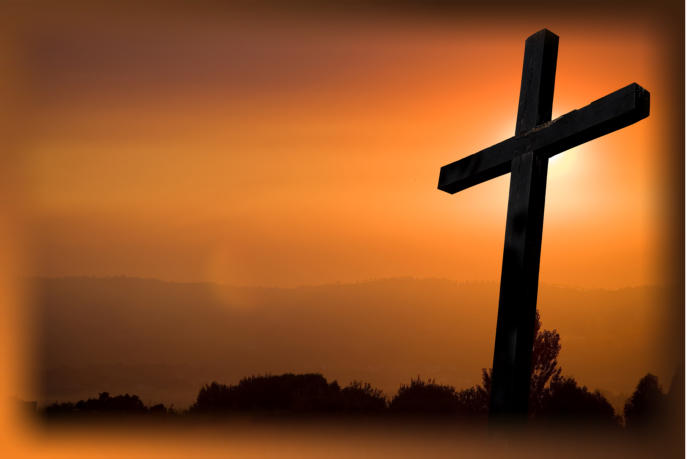 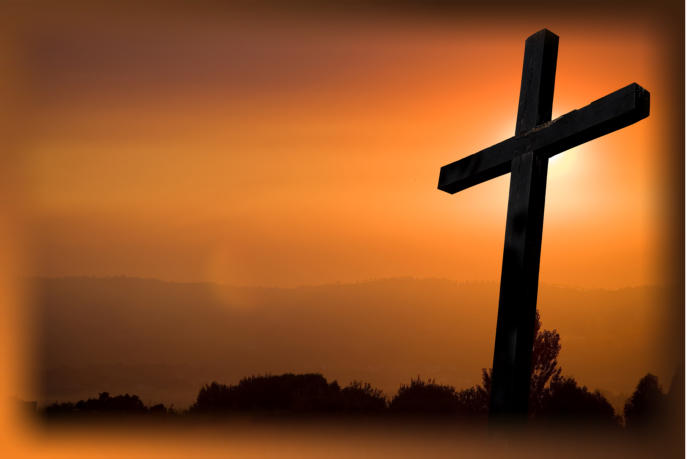 Every Man That Hath This Hope In Him
1 John 3:1-3
Behold, what manner of love the Father hath bestowed upon us, that we should be called the sons of God: therefore the world knoweth us not, because it knew him not. 2 Beloved, now are we the sons of God, and it doth not yet appear what we shall be: but we know that, when he shall appear, we shall be like him; for we shall see him as he is. 3 And every man that hath this hope in him purifieth himself, even as he is pure. KJV
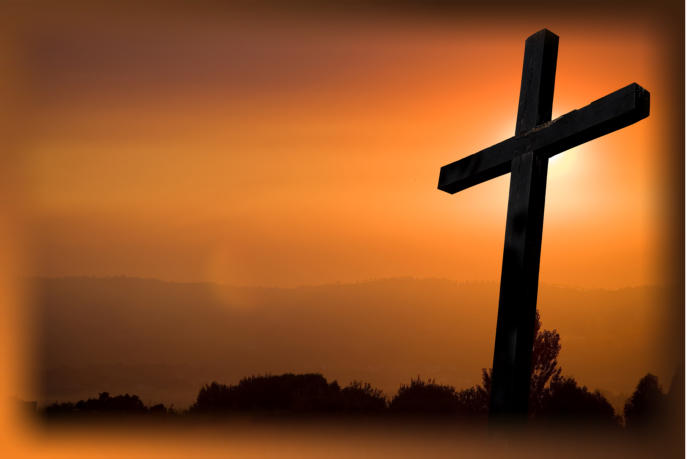 What We AreThe Christian’s Dignity
Behold, what manner of love the Father hath bestowed upon us, that we should be called the sons of God: therefore the world knoweth us not, because it knew him not. 2 Beloved, now are we the sons of God, ...
The Father’s Care
The Father’s Correction
The Father’s Compassion
The Father’s Companionship
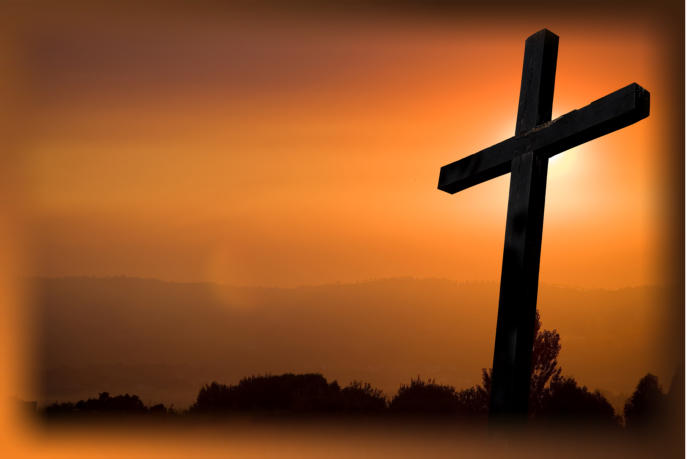 What We Shall BeThe Christian’s Destiny
2 Beloved, now are we the sons of God, and it doth not yet appear what we shall be: but we know that, when he shall appear, we shall be like him; for we shall see him as he is. 
We will see Christ
We will be like Christ
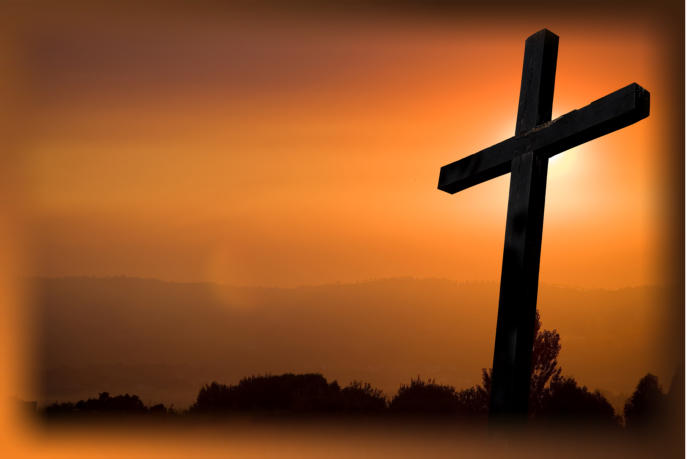 What We Must DoThe Christian’s Duty
3 And every man that hath this hope in him purifieth himself, even as he is pure.
Look for Him
Long for Him
Live for Him